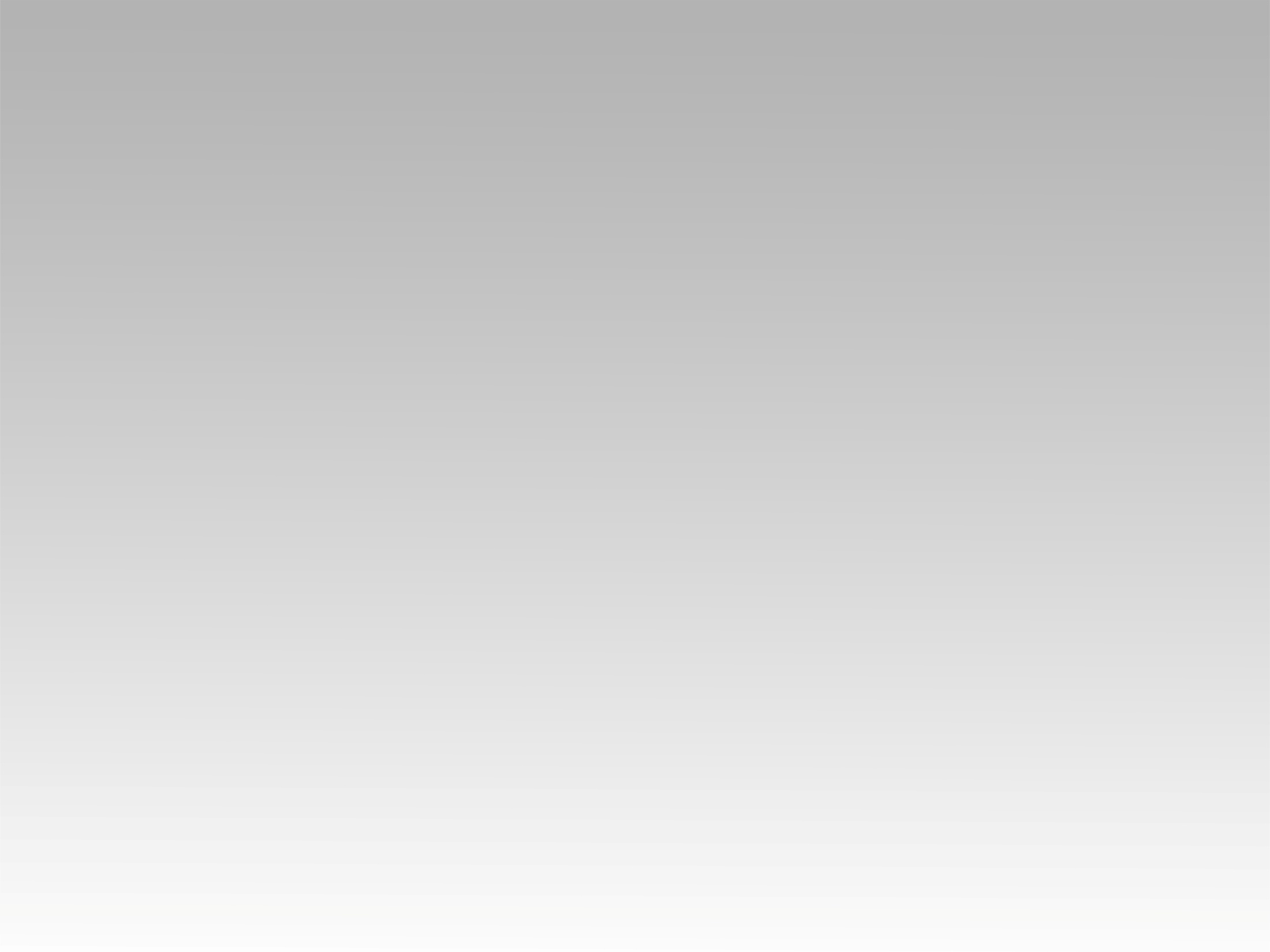 تـرنيــمة
فين المعنى في حياتي
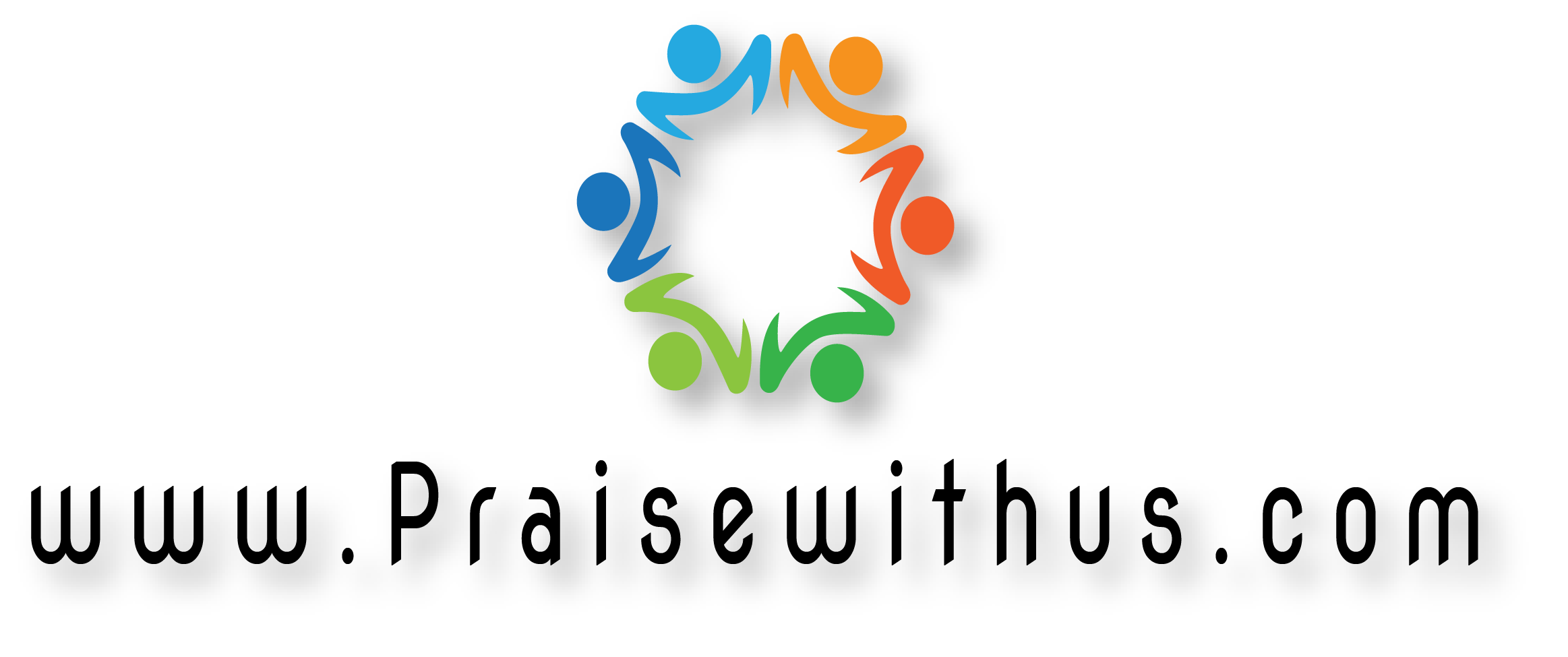 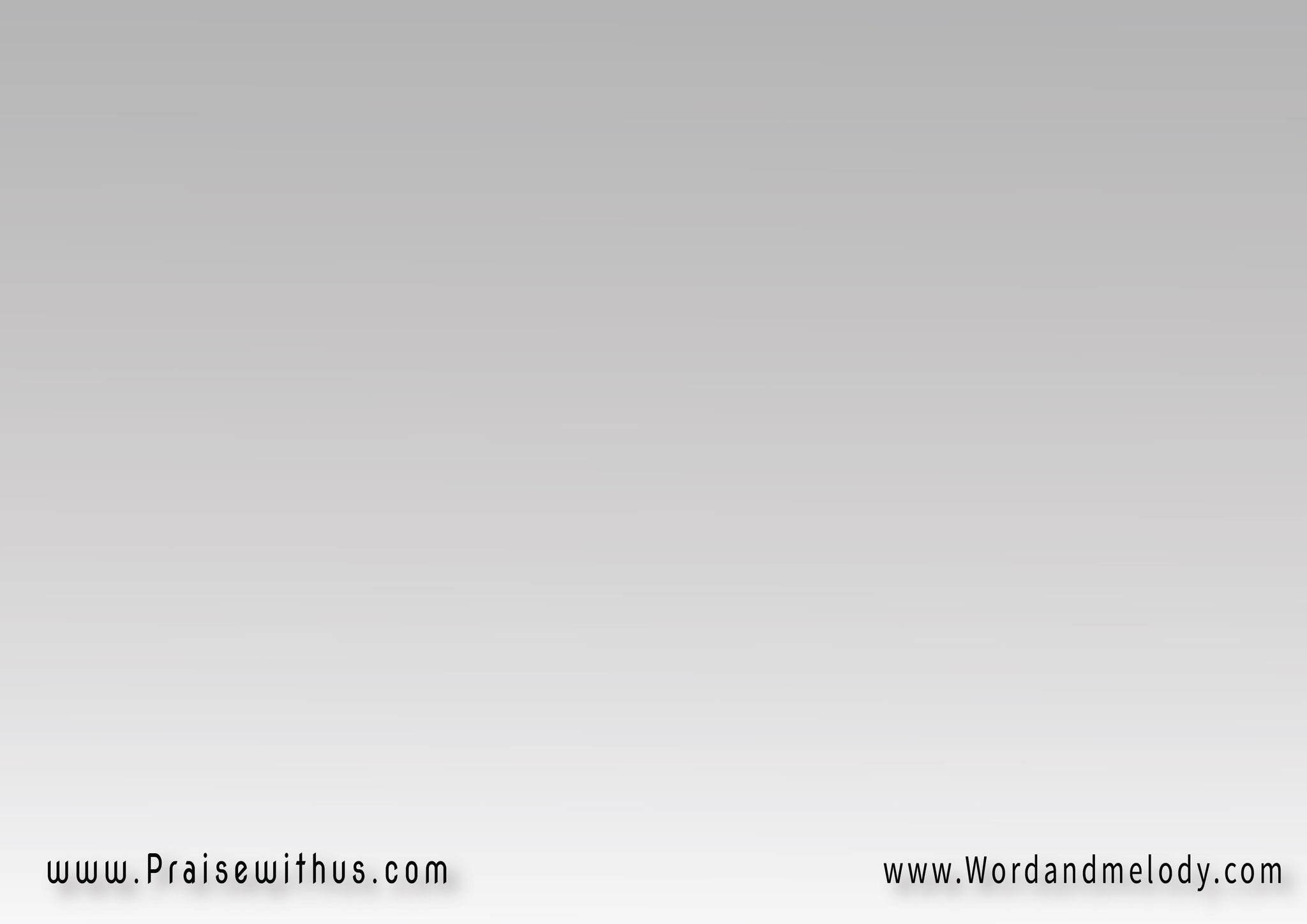 1- فِين المَعنَى في حَيَاتي  في دَايرَة وِقفِت سَاعَاتيوِخَايف أيوَة خَايف مِن اللي جَايتُهت في دَايرَة غَريبَـة   في وَهم وَأتارِيه حَقِيقَةمِش عَـــارِف أنا مَيِّت ولا حَيّ
fain elmaana fi hayati   fi dayra weafet saatiwe khayef aywa khayef melli jaitoht fi dayra ghariba   fi wahm watareeh haqeqa mosh aaref ana mayet walla haiWhat is the meaning of my life? My time is in a
 halt and I am afraid of what is coming. I was lost
 in confusion, I do not know if I am alive or dead.
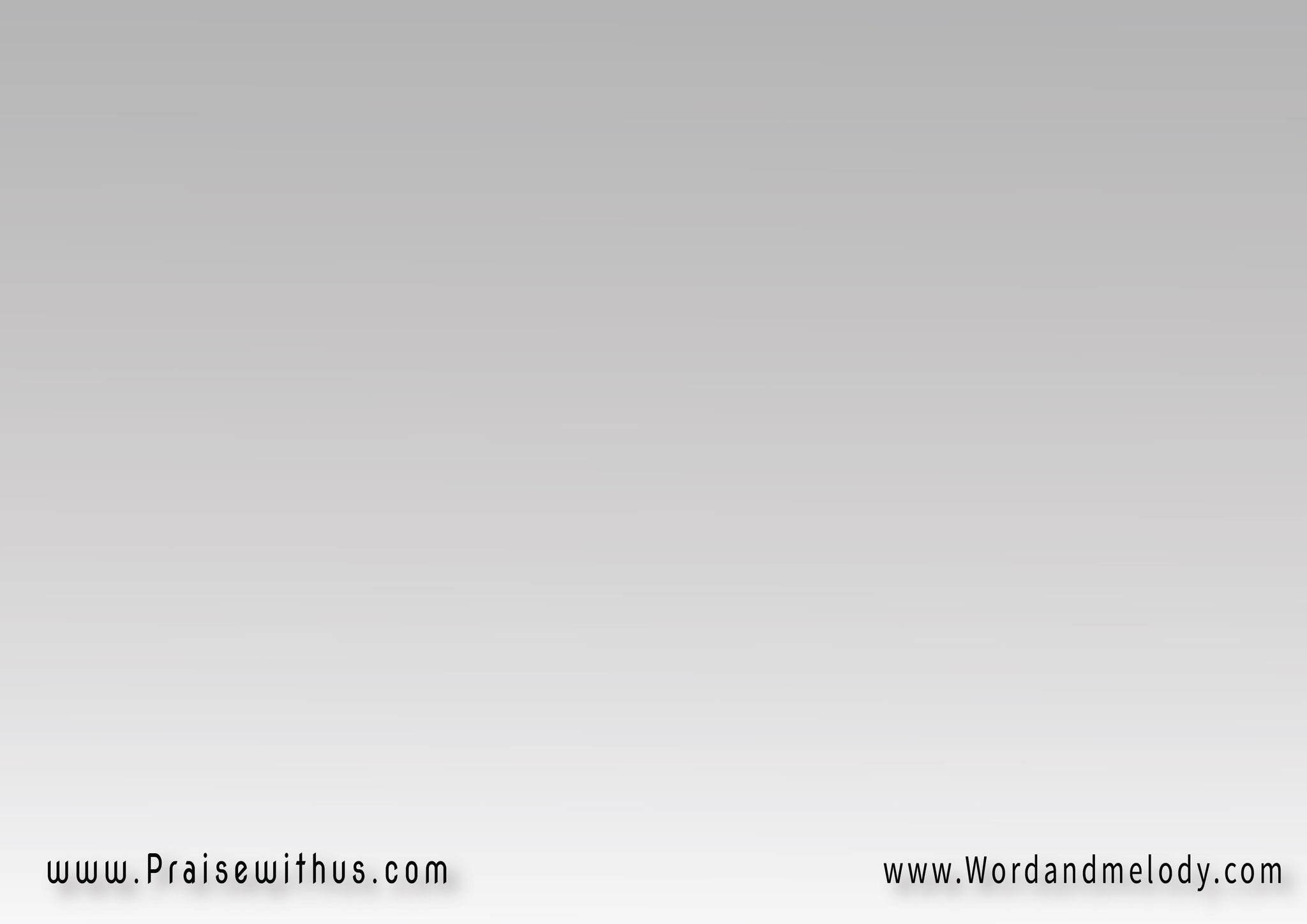 القرار:عَايز أرجَع يا شَمسِي   وَألقَى مَاضِيَّ مَنسِـــيأرجَع أكــــــون نفسِي   أكـــــون إنسَــــــــــانمِين غِيرَك أقوَى مِنِّي   أقوَى مِن اللي بيبعِدنيوِيرُدِّني مِن دايرِة الإدمَان
aayez arjaa ya shamsi   walqa maDia mansiarjaa akoon nafsi   akoon ensanmean gherak aqwa menni   aqwa melli byebaedniwe yeroddeni men dayret el edman
I want to go back Lord, forget my past and be a human again.
 You are stronger than me and stronger than whatever keeps 
me away, You will restore me from my addictions.
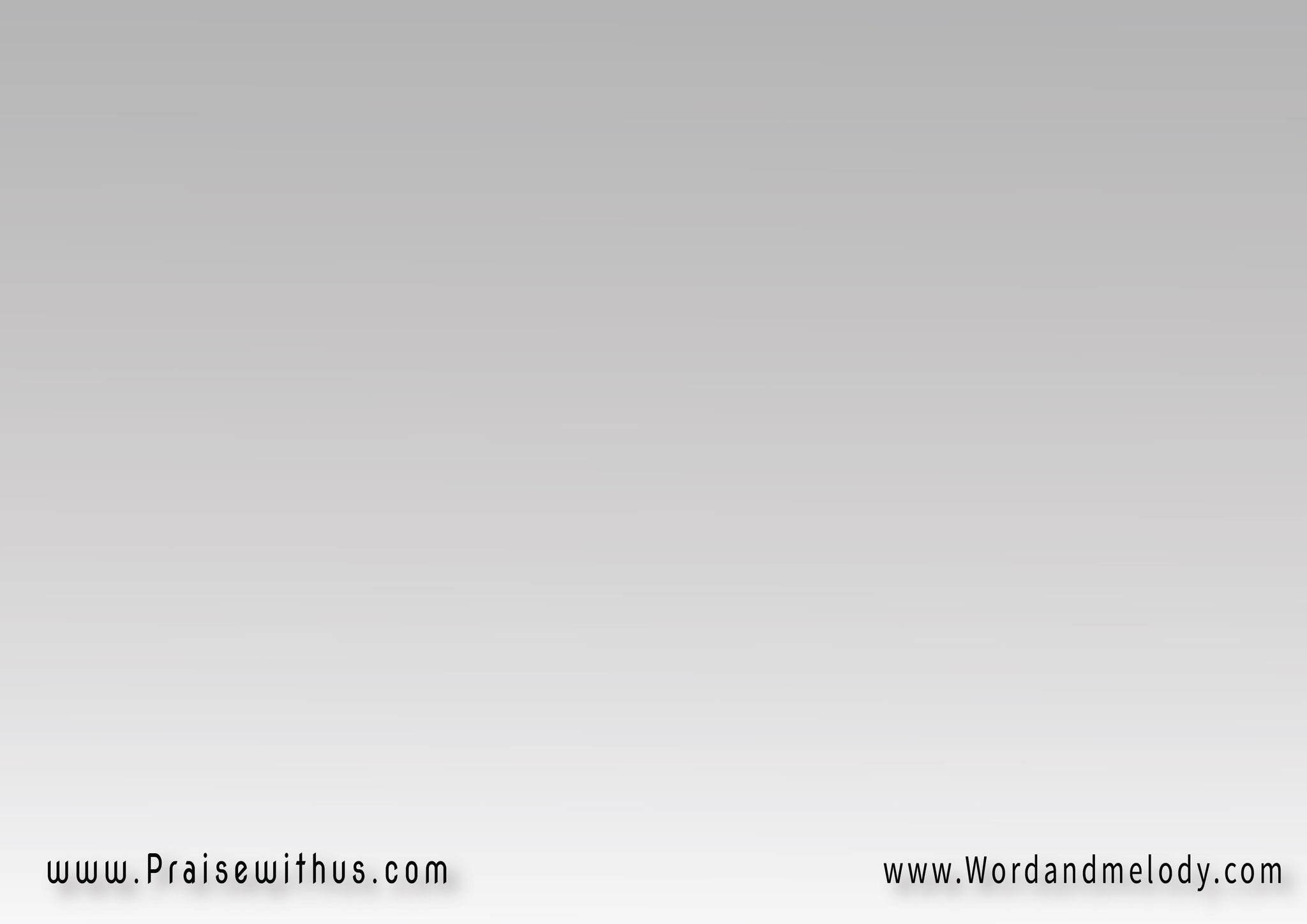 2- سَامِحْني لو رَفَضتك   لو في مَــــرَّة عَانِدتككان عَقلِي يا رَب غَايب مُش في الوَعيقول لــــــي لِسَّة باحِبَّك   قولها وِسِيبني لِحُضنكرَجَّعْني أحِب النَّاس وَأشُــــوف الضَّي
samehni lao rafaDtak   lao fi marra aanedtakkan aaqli ya rabb ghayeb   mosh fil waayeolli lessa bahebbak   olha we sebni le hoDnak rajjaani ahebb ennas   washof elDDayeForgive me if I am stubborn, my mind is absent. Tell me that You still love me and keep me in Your bosom. Make me love everybody and see the light.
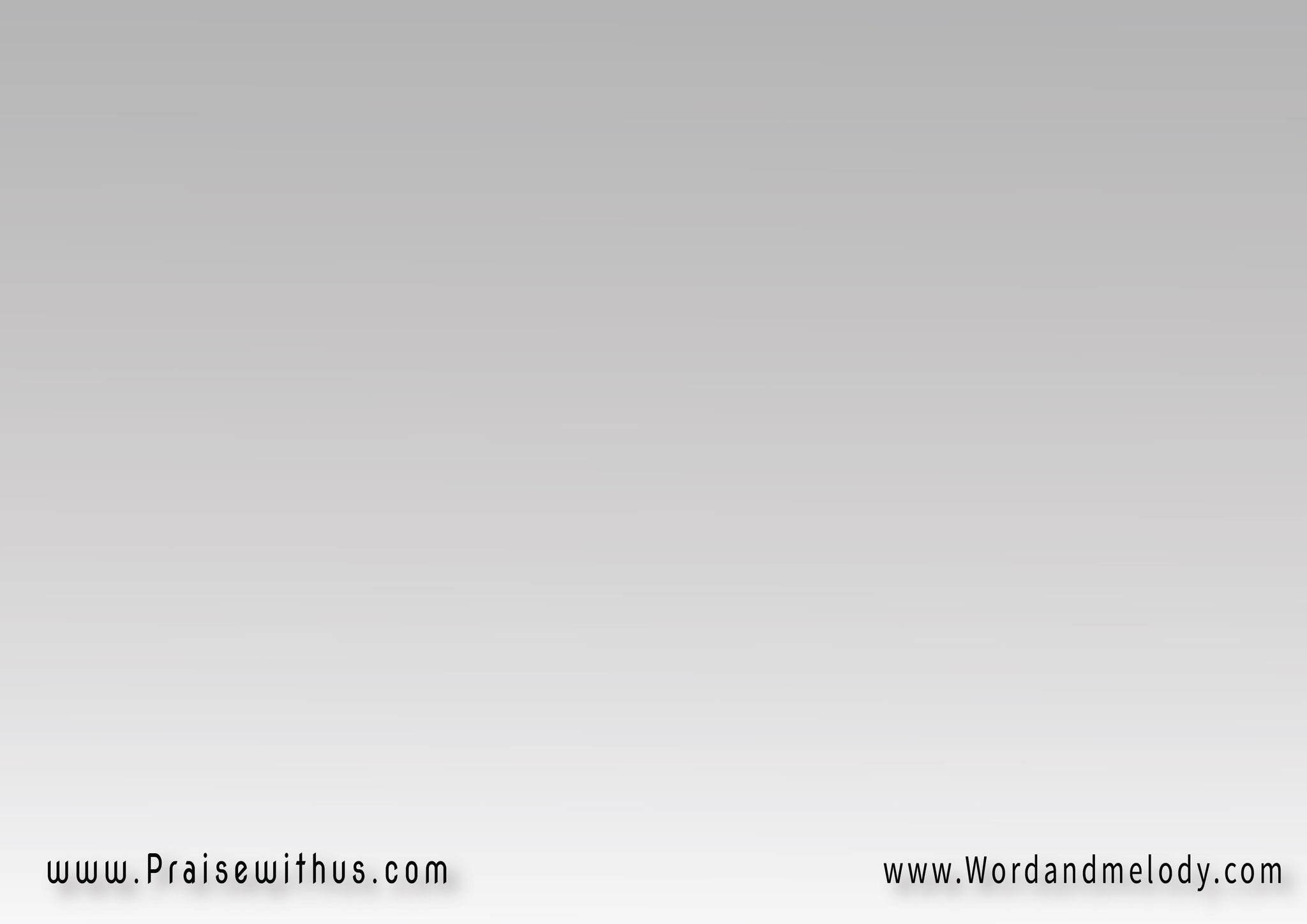 القرار:عَايز أرجَع يا شَمسِي   وَألقَى مَاضِيَّ مَنسِـــيأرجَع أكــــــون نفسِي   أكـــــون إنسَــــــــــانمِين غِيرَك أقوَى مِنِّي   أقوَى مِن اللي بيبعِدنيوِيرُدِّني مِن دايرِة الإدمَان
aayez arjaa ya shamsi   walqa maDia mansiarjaa akoon nafsi   akoon ensanmean gherak aqwa menni   aqwa melli byebaedniwe yeroddeni men dayret el edman
I want to go back Lord, forget my past and be a human again.
 You are stronger than me and stronger than whatever keeps 
me away, You will restore me from my addictions.
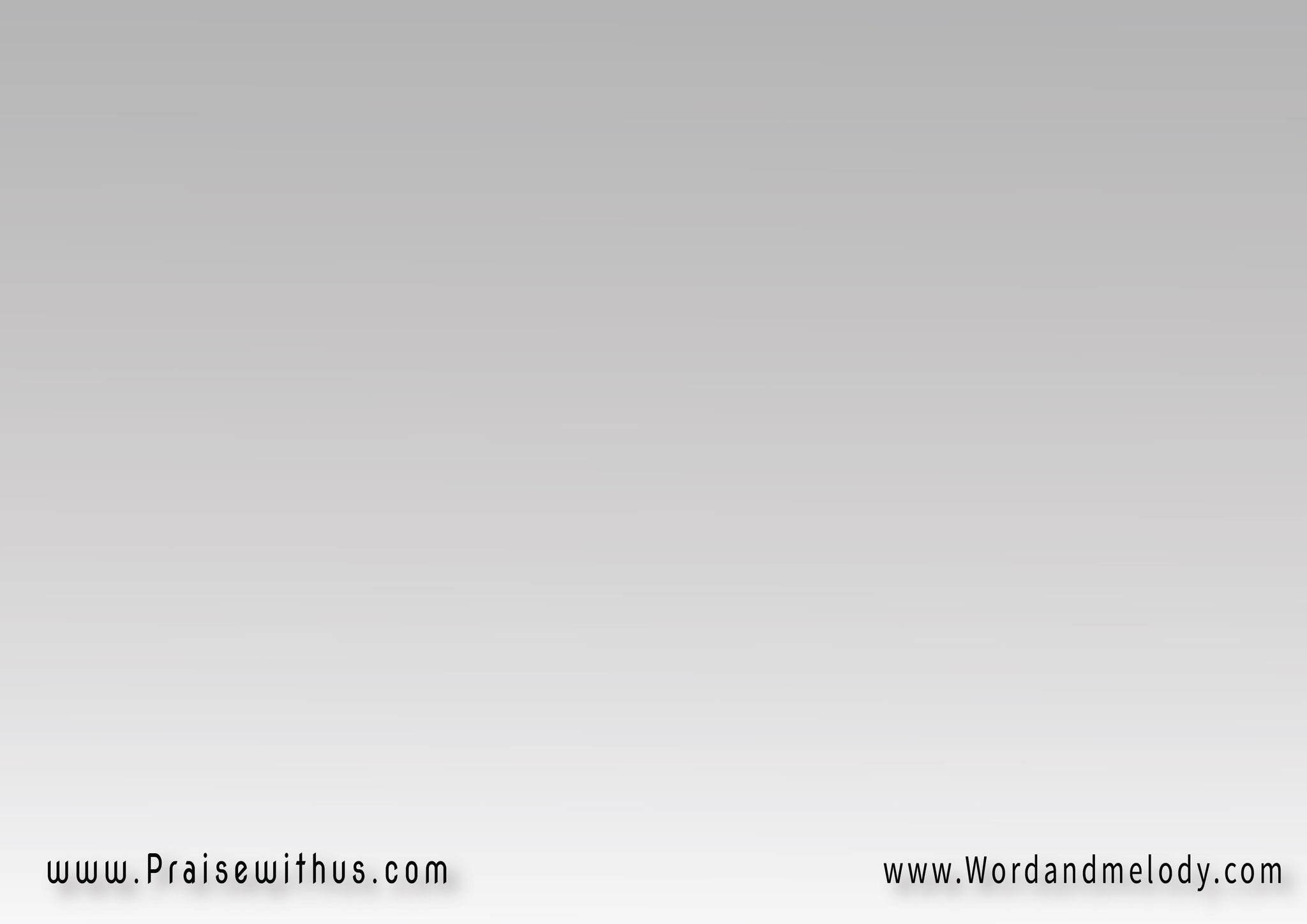 القرار:عَايز أرجَع يا شَمسِي   وَألقَى مَاضِيَّ مَنسِـــيأرجَع أكــــــون نفسِي   أكـــــون إنسَــــــــــانمِين غِيرَك أقوَى مِنِّي   أقوَى مِن اللي بيبعِدنيوِيرُدِّني مِن يا رب للإيمَان
aayez arjaa ya shamsi   walqa maDia mansiarjaa akoon nafsi   akoon ensanmean gherak aqwa menni   aqwa melli byebaedniwe yeroddeni ya rabb lel eman
I want to go back Lord, forget my past and be a human again.
 You are stronger than me and stronger than whatever keeps 
me away, You will restore me from my addictions.
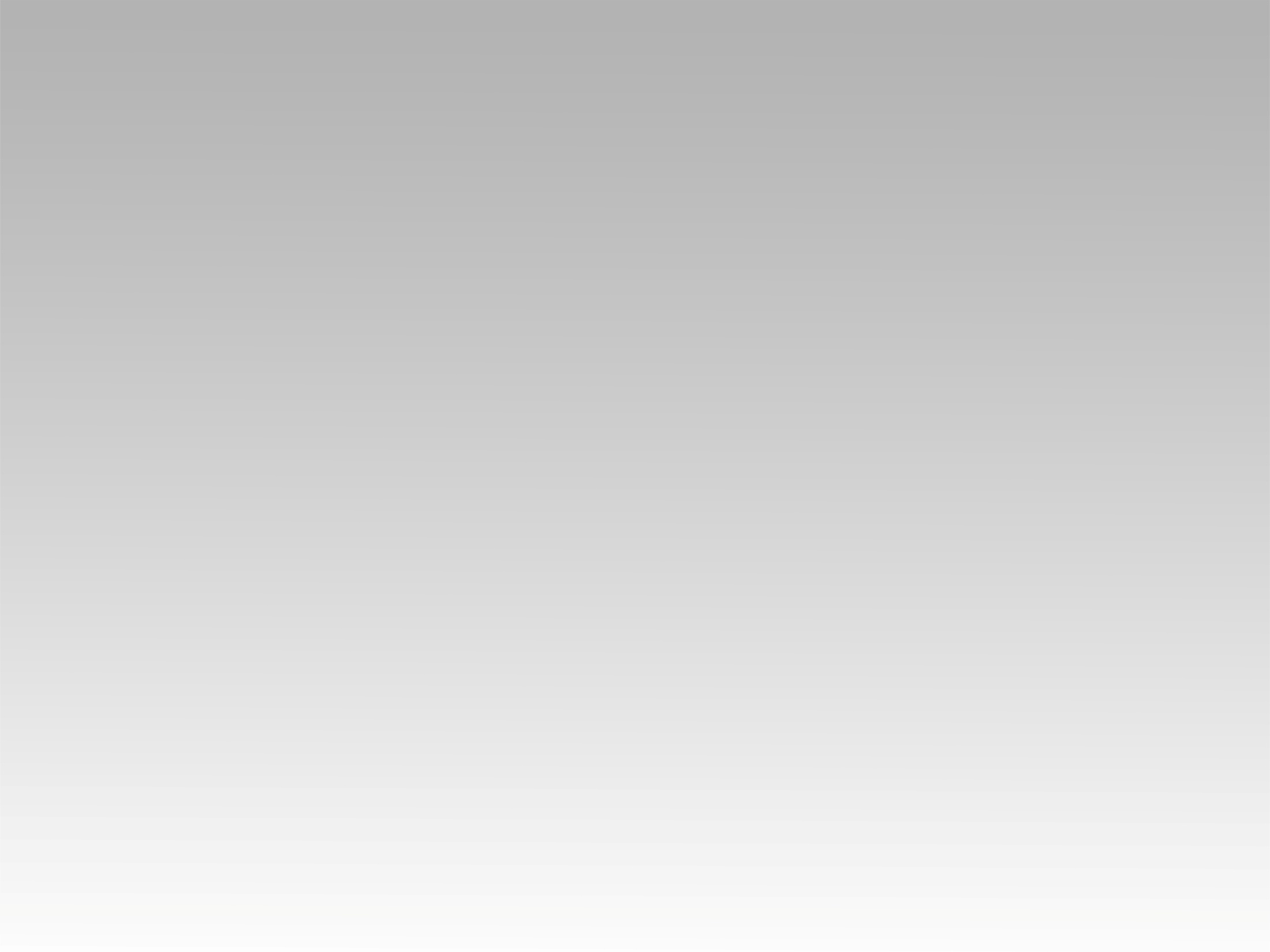 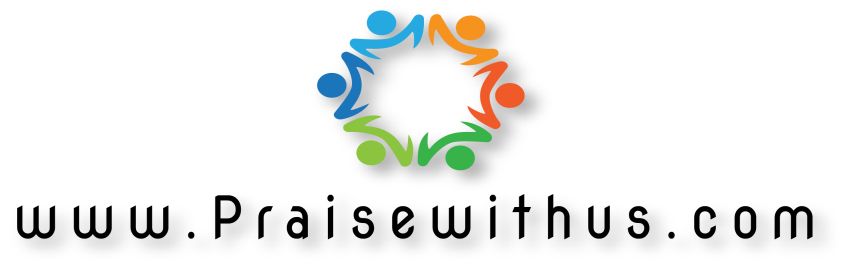